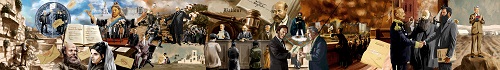 מוזאון ידידי ישראל
 תוכן צה"ל
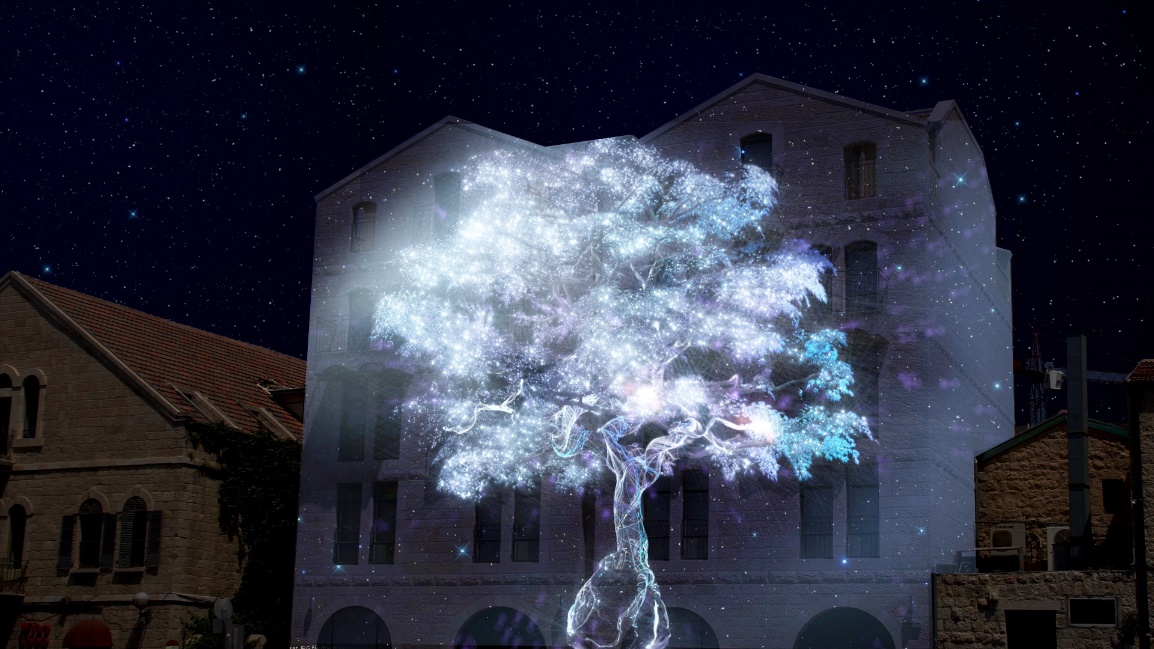 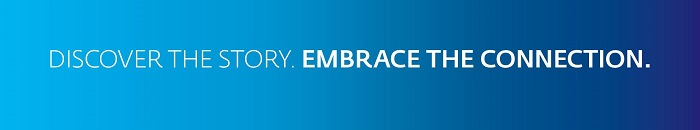 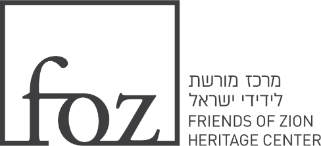 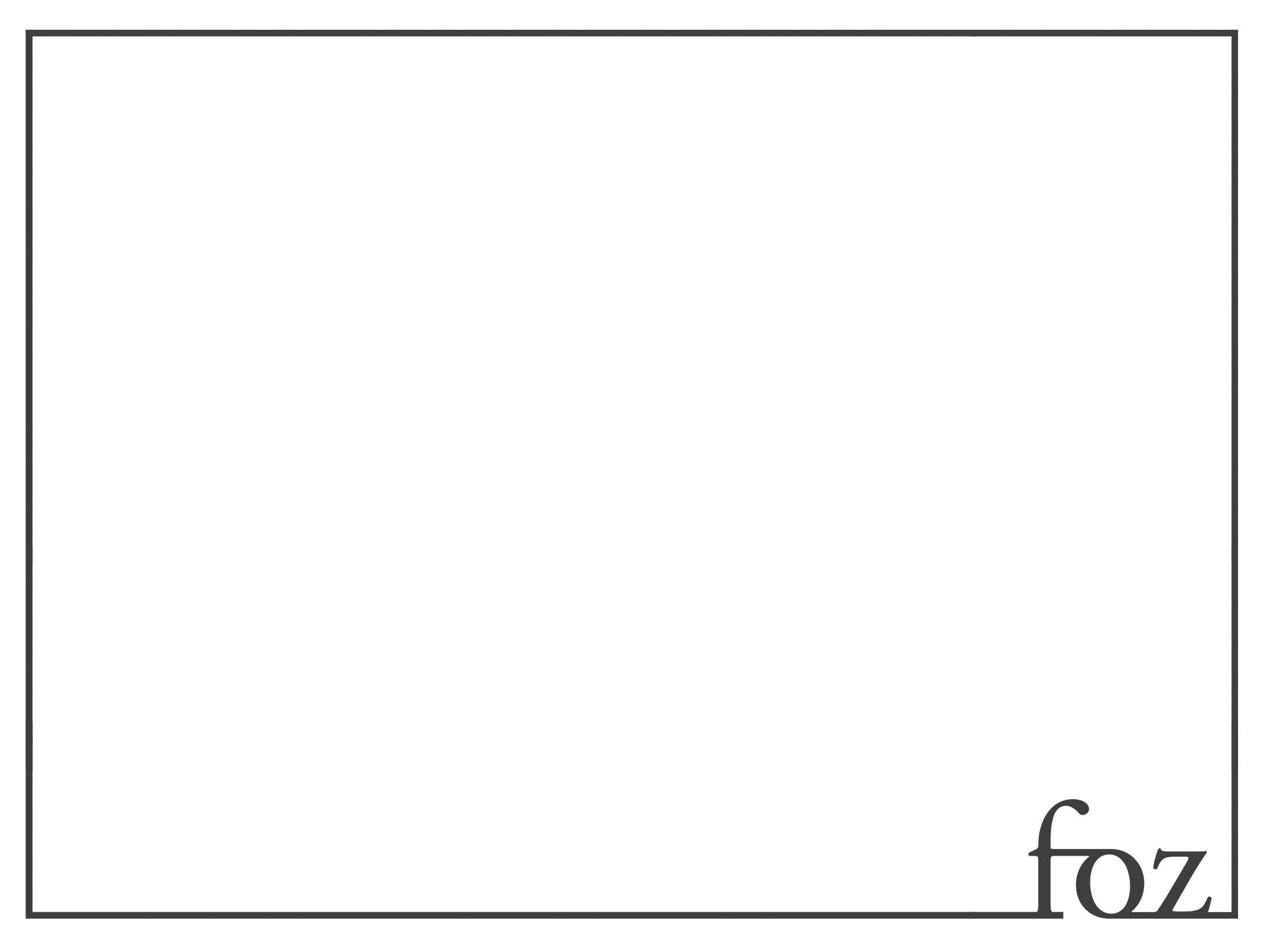 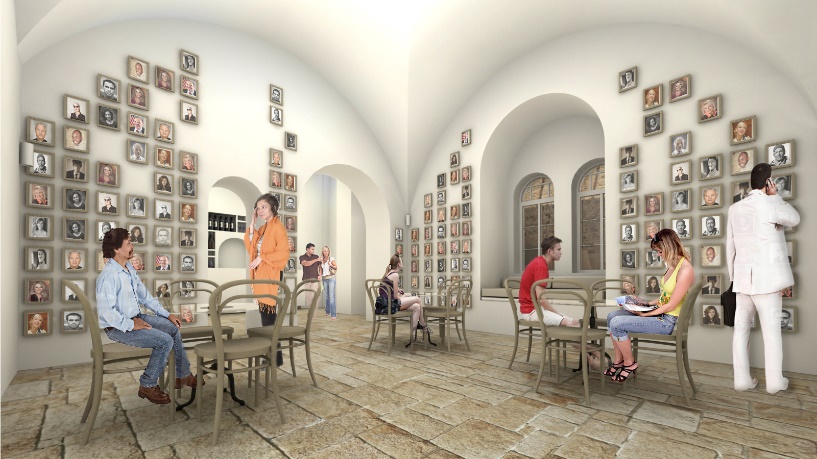 הקדמה
מסרים להוסיף
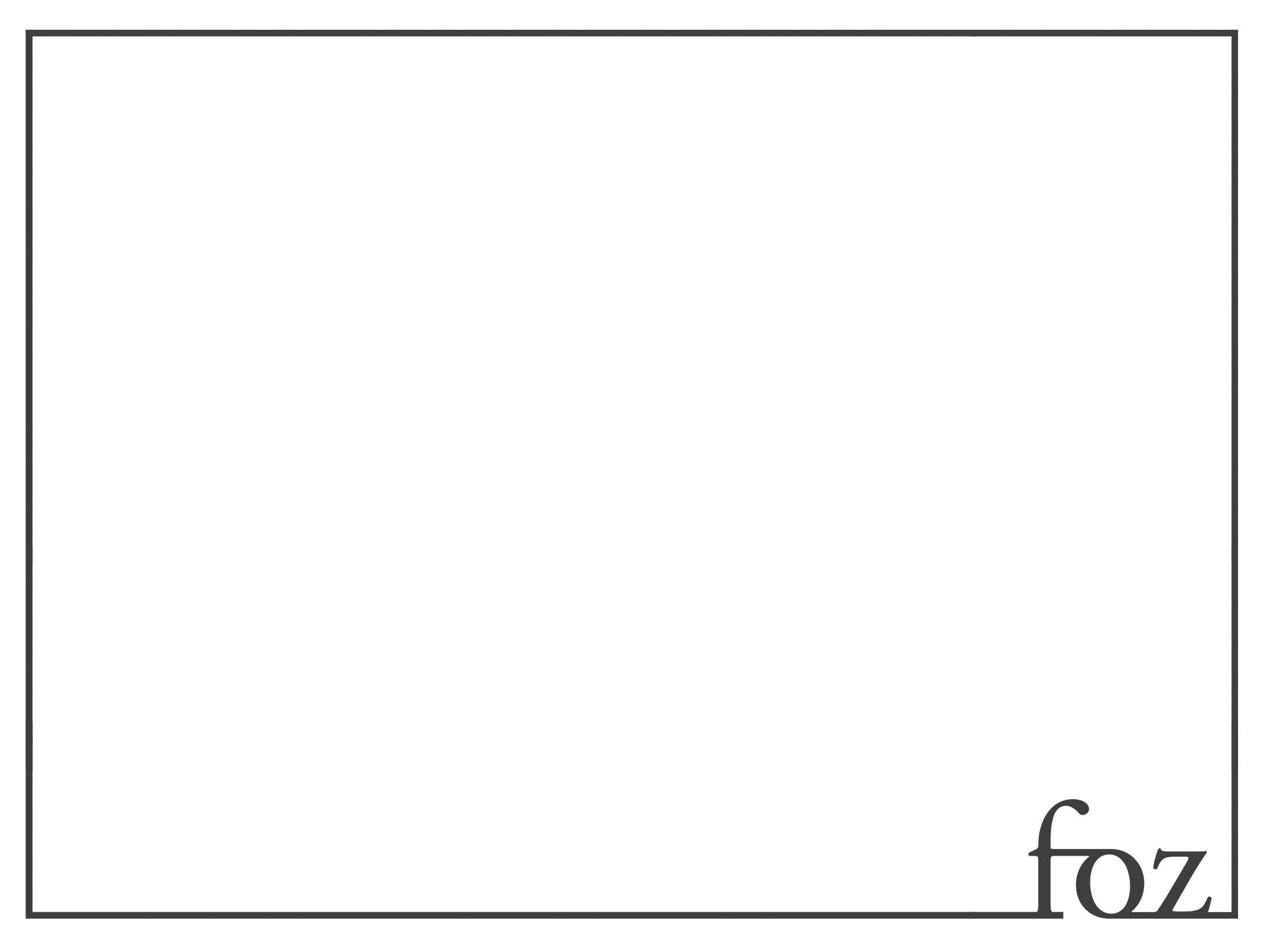 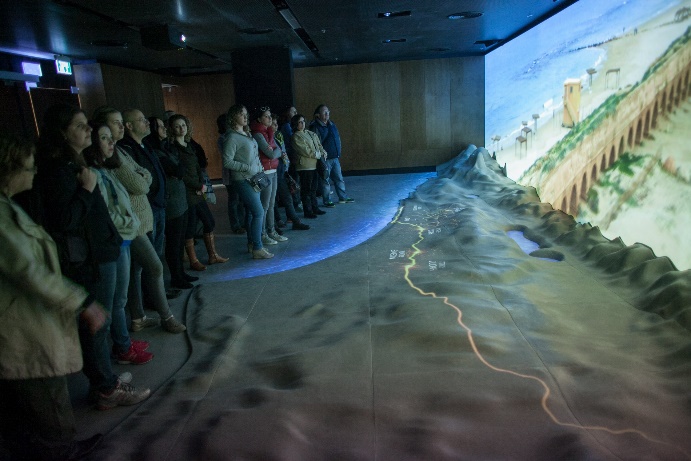 מצג ארץ ישראל
מסרים להוסיף – ע" י סרטון האלופים
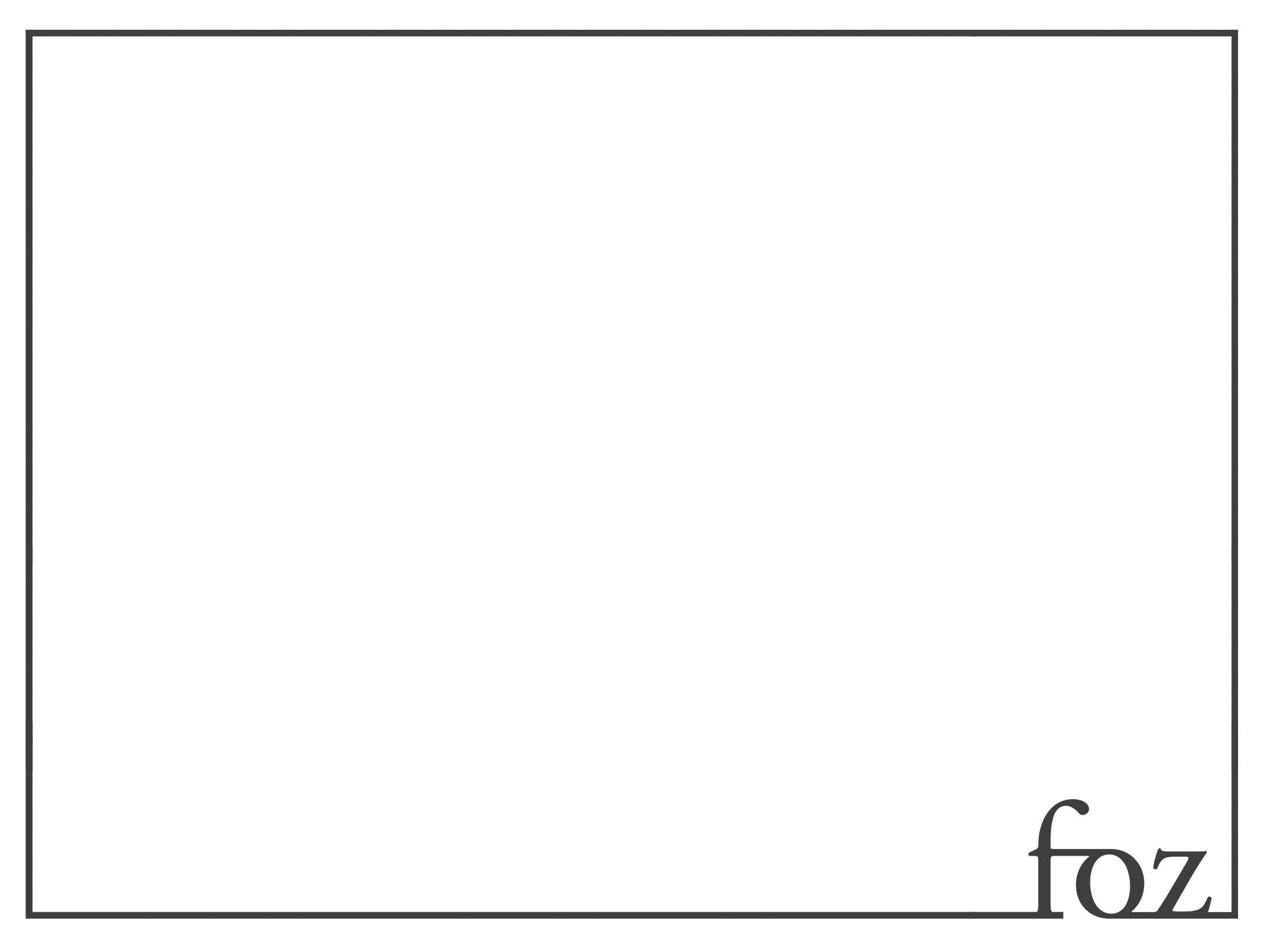 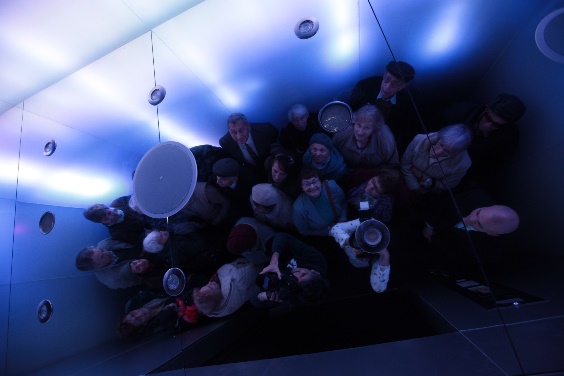 מעלית
מסרים להוסיף
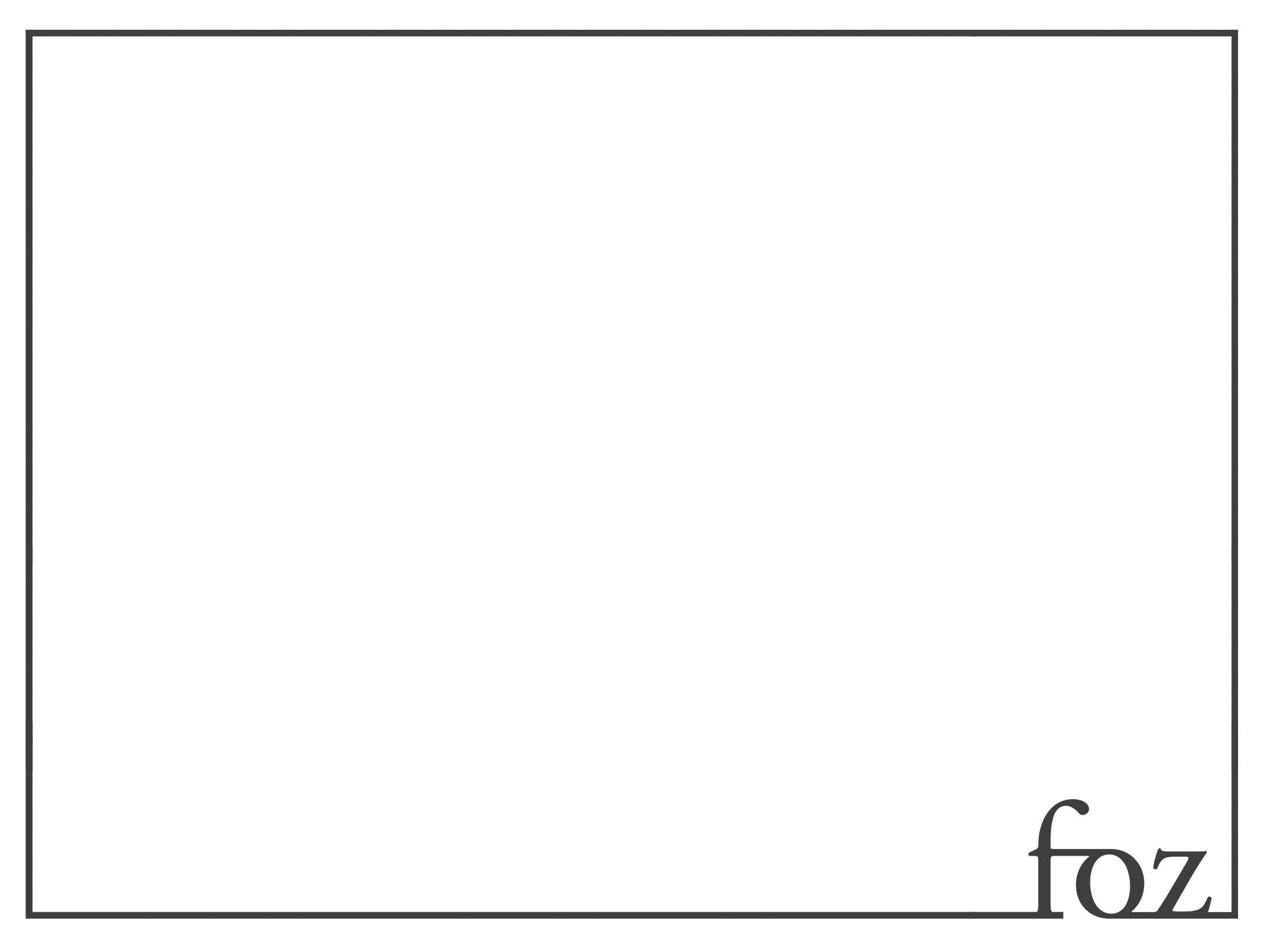 אברהם משה יחזקאל
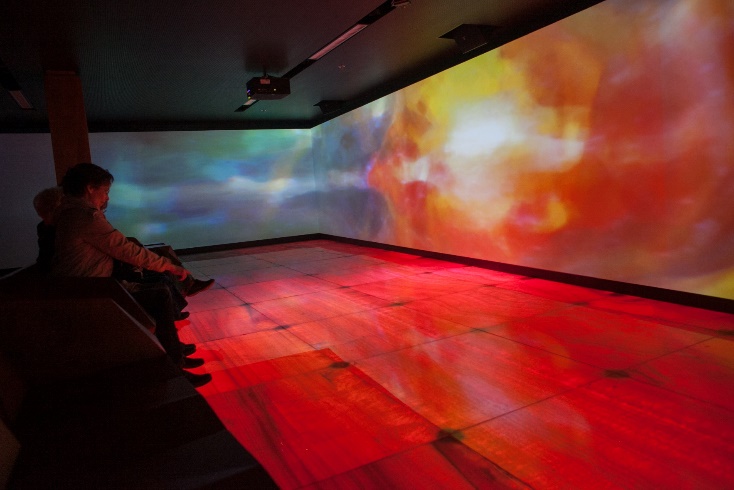 מסרים להוסיף
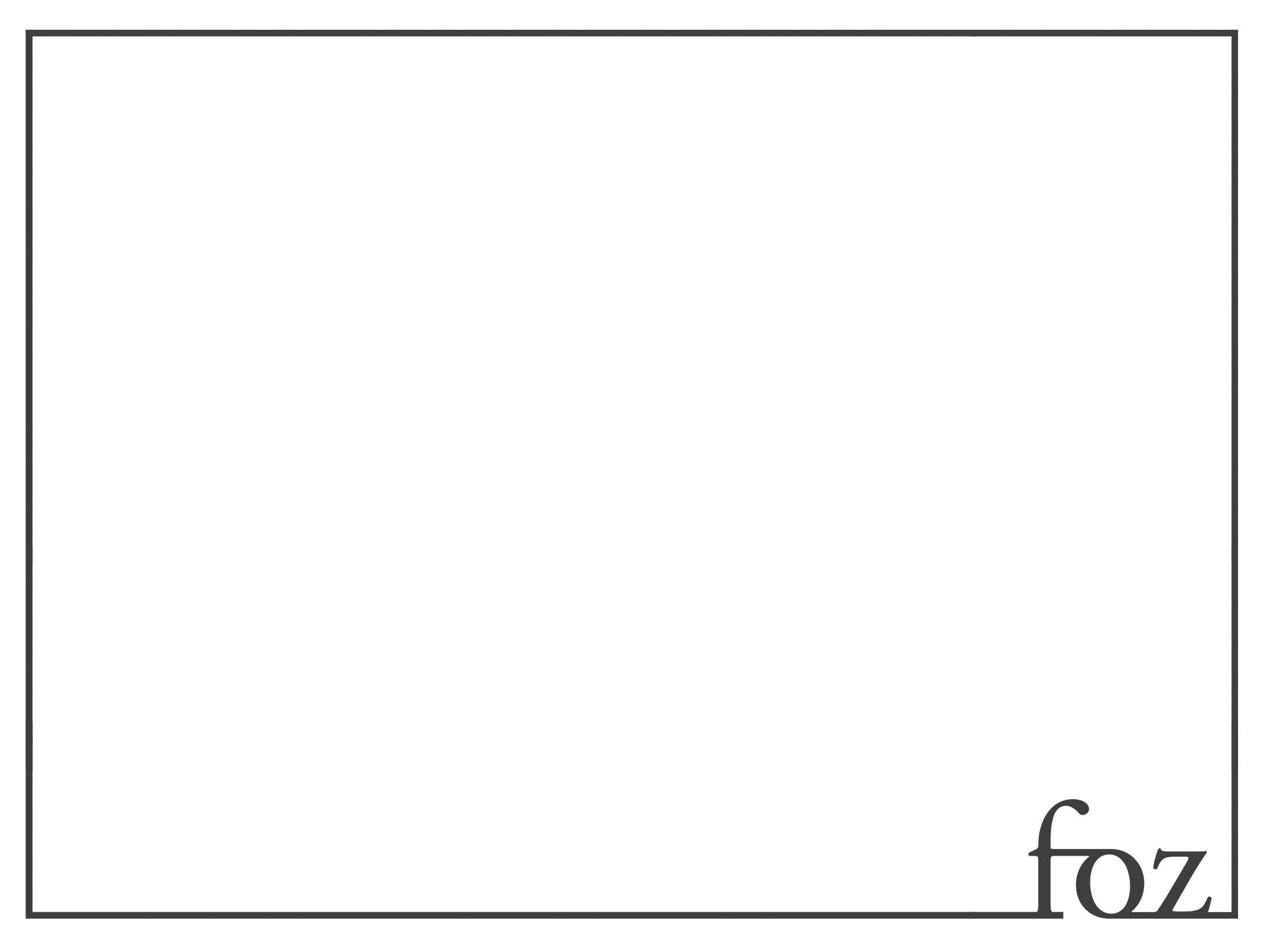 חולמים (בוש דונתט טן בום בלאקסטון)
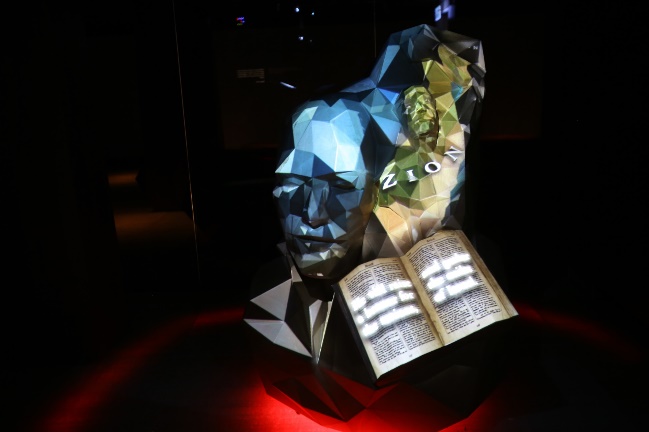 מסרים להוסיף
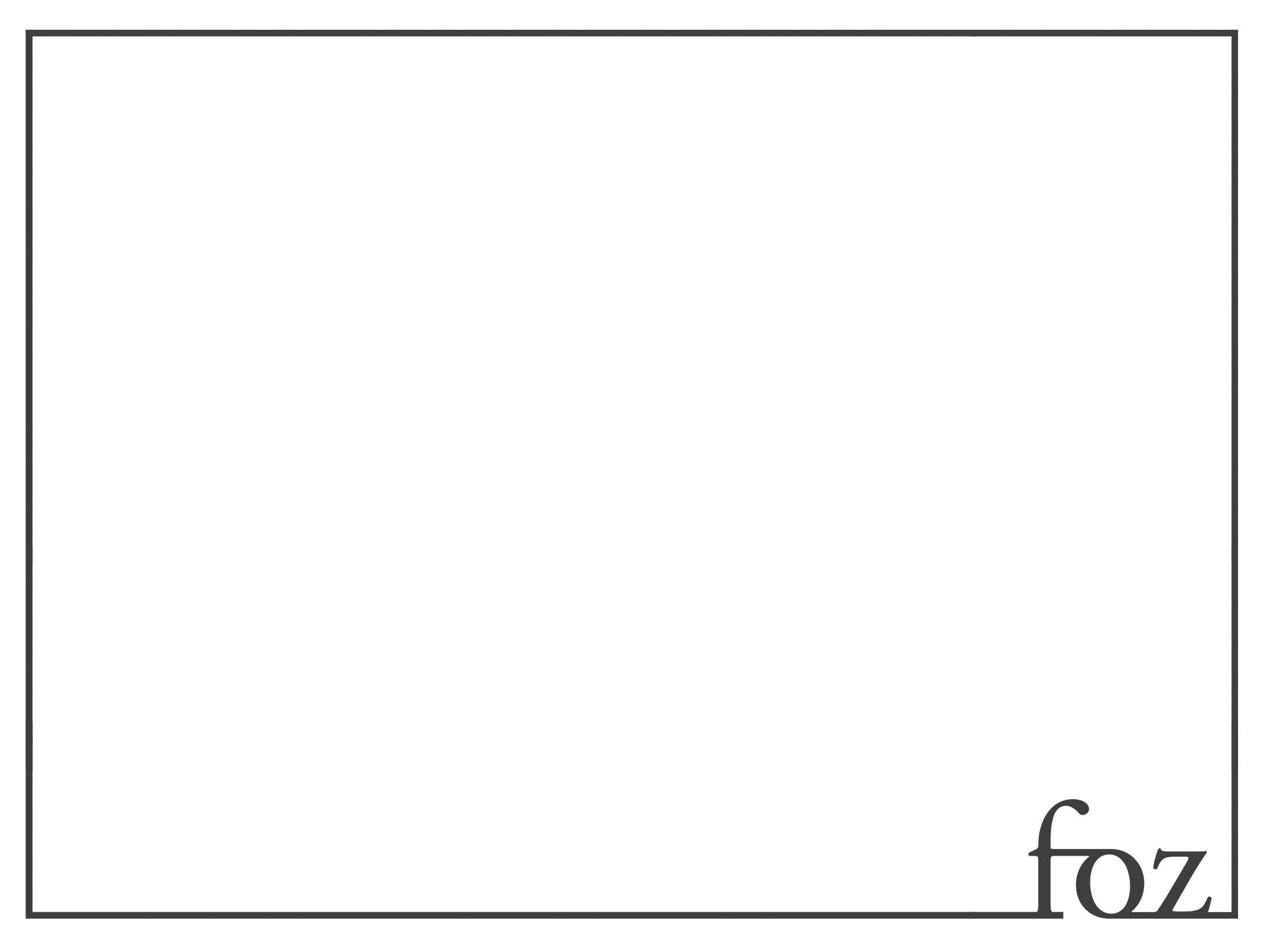 מדרגות
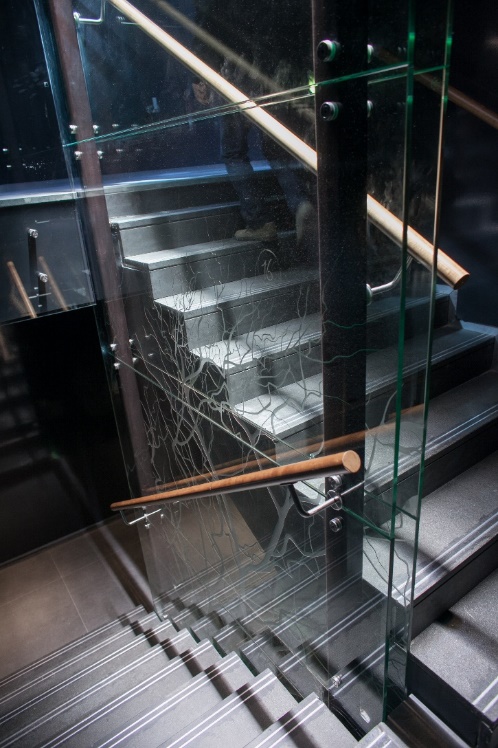 מסרים להוסיף
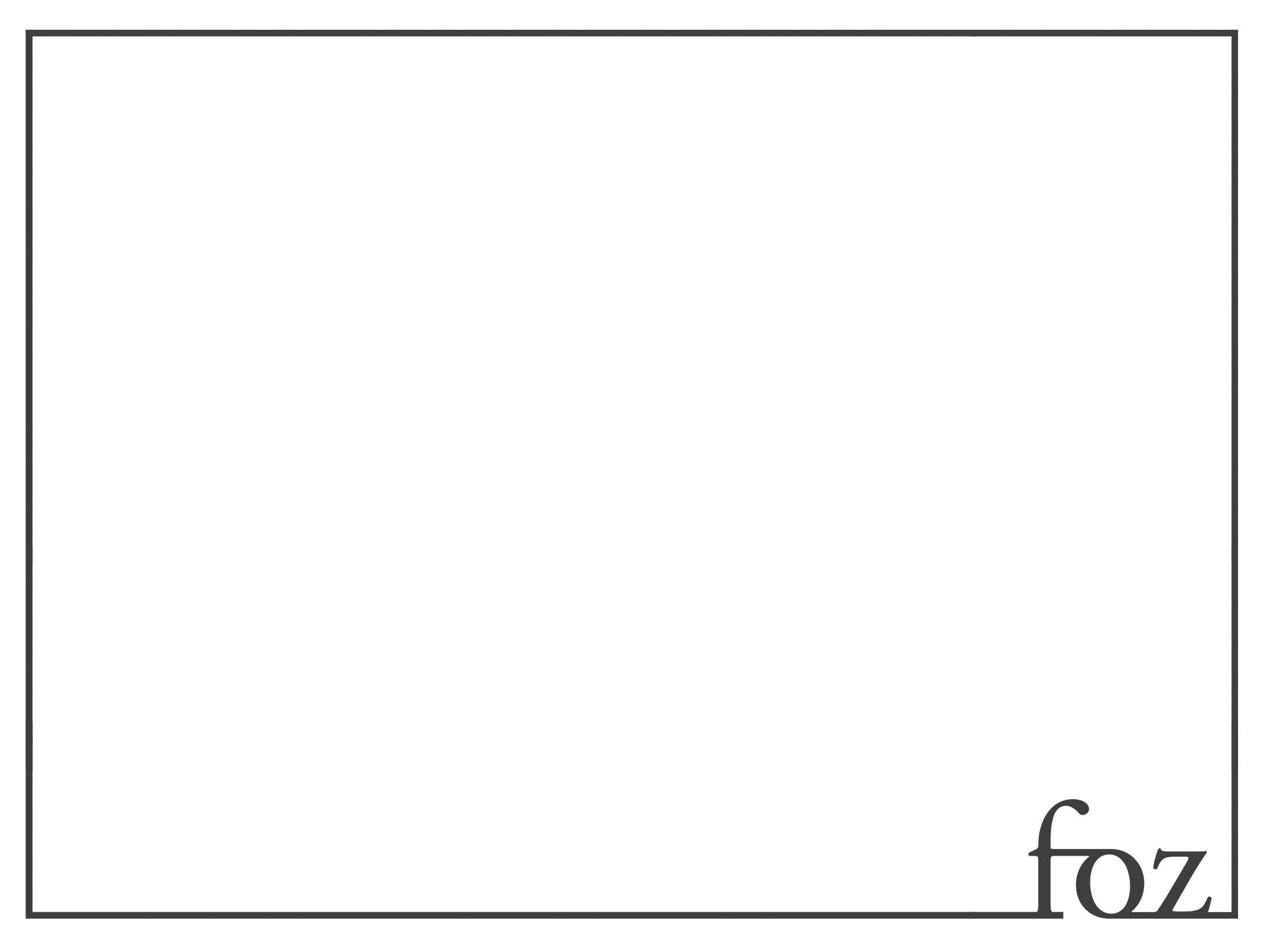 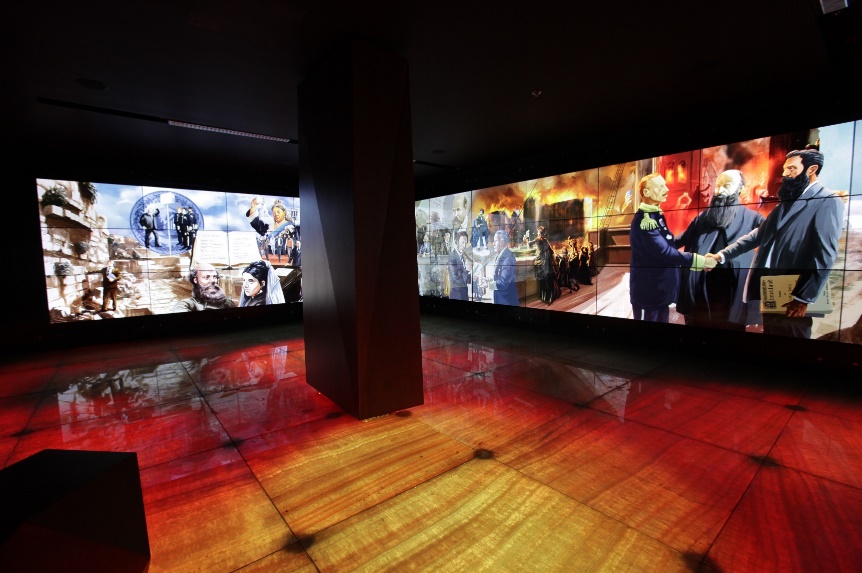 הוגים (מסכי מגע)
מסרים להוסיף
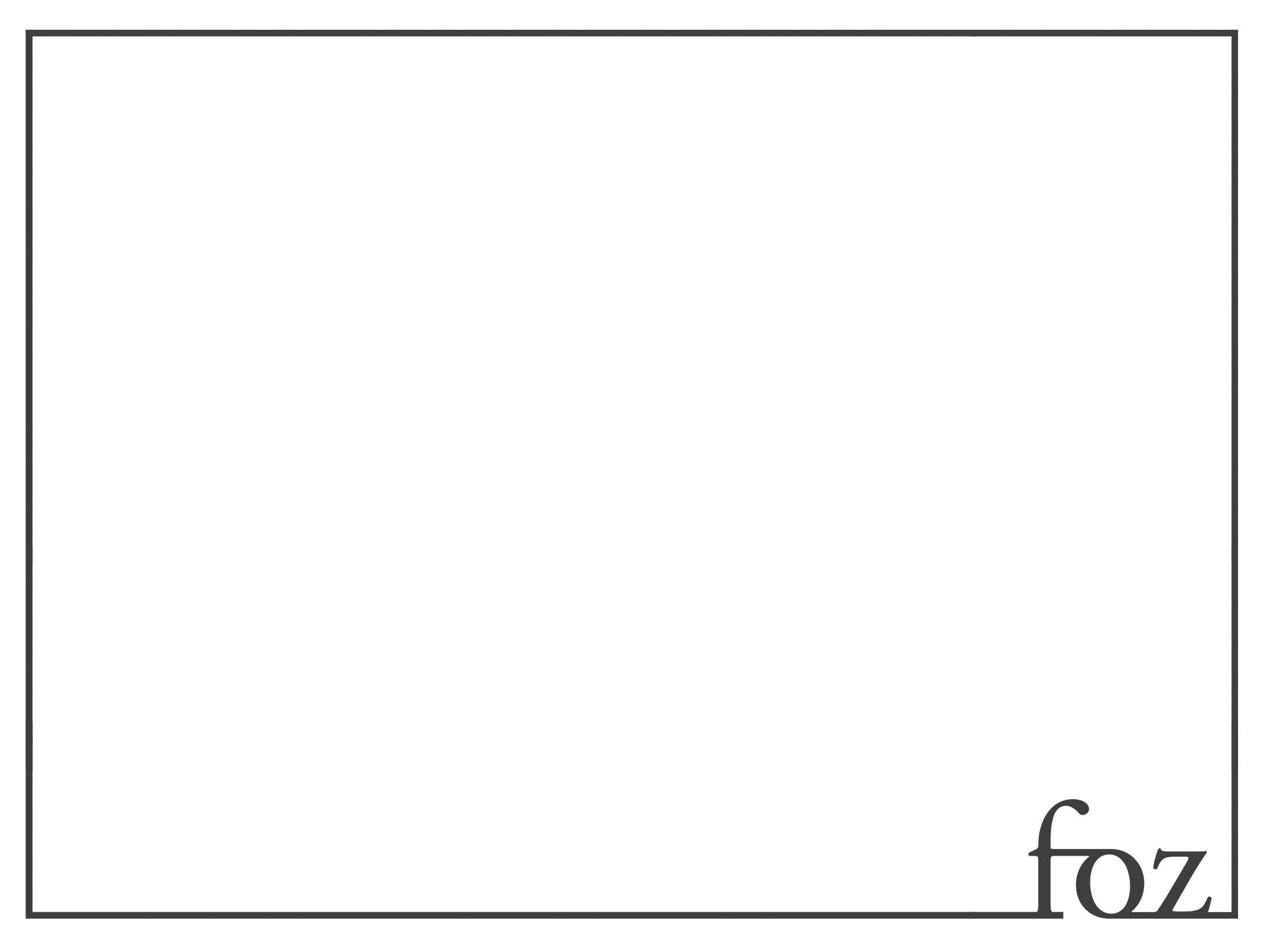 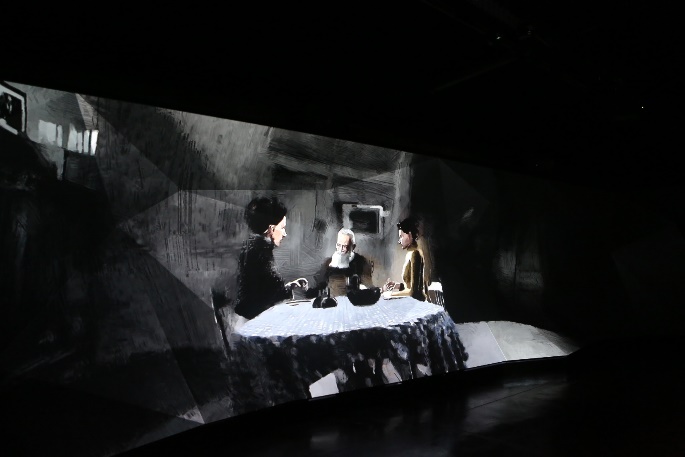 אורות בחשיכה
מסרים להוסיף
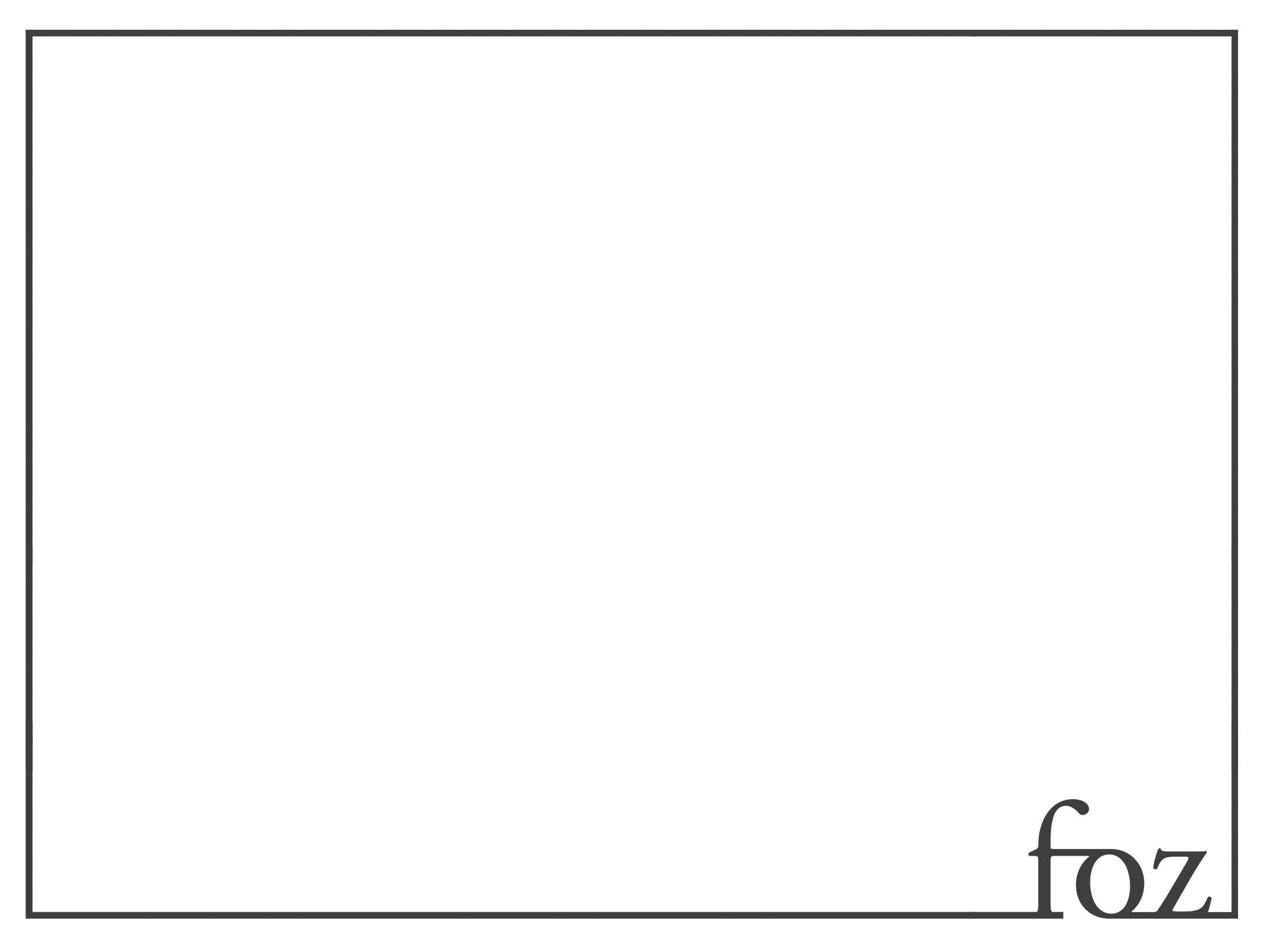 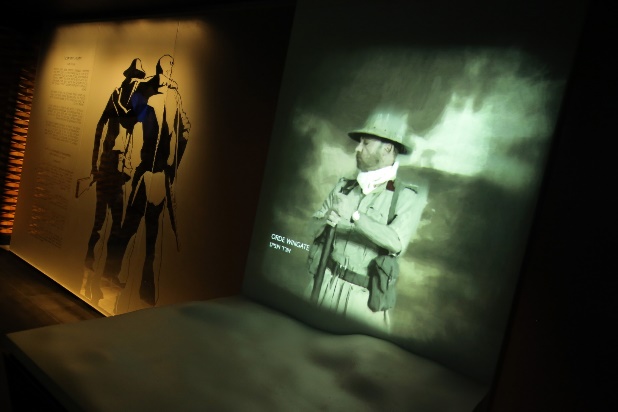 לוחמים
מסרים להוסיף
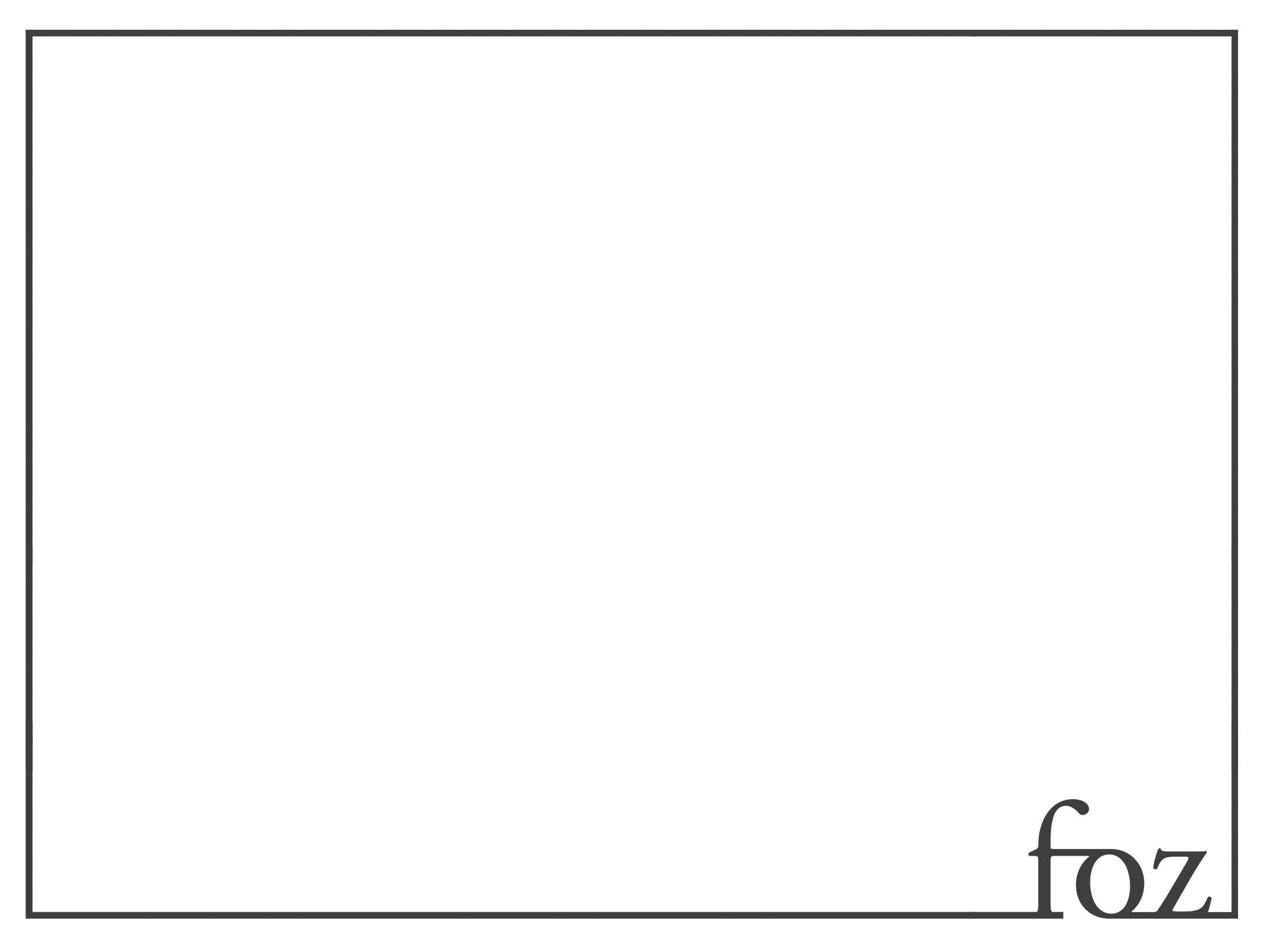 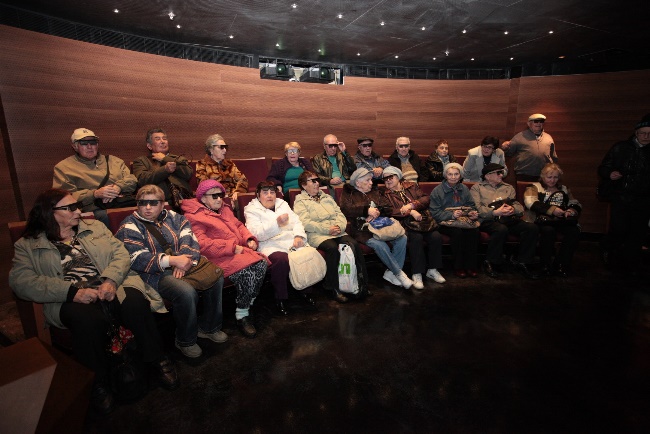 מיצג סוף
מסרים להוסיף
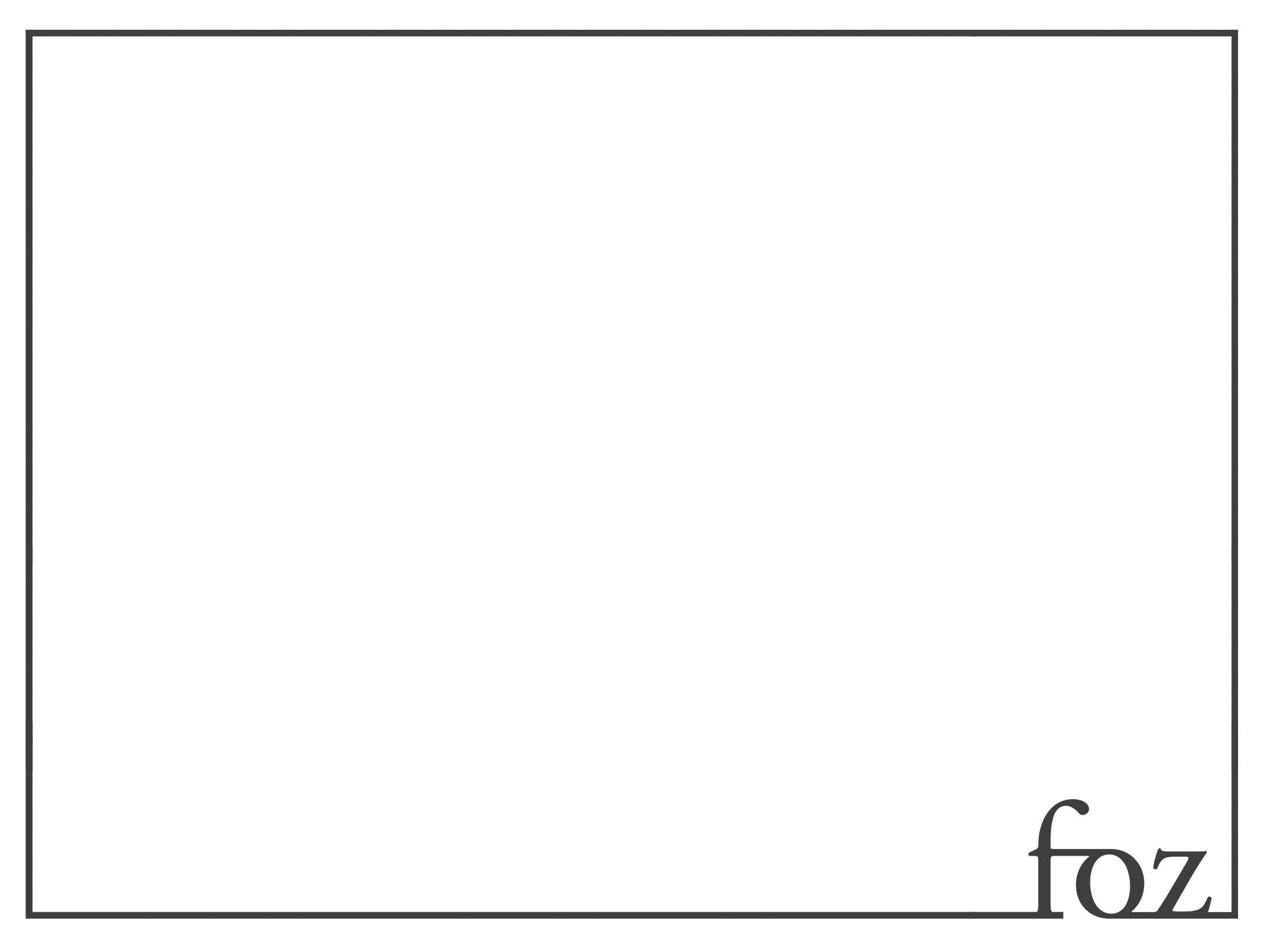 עיבוד בכיתה/ למפקד
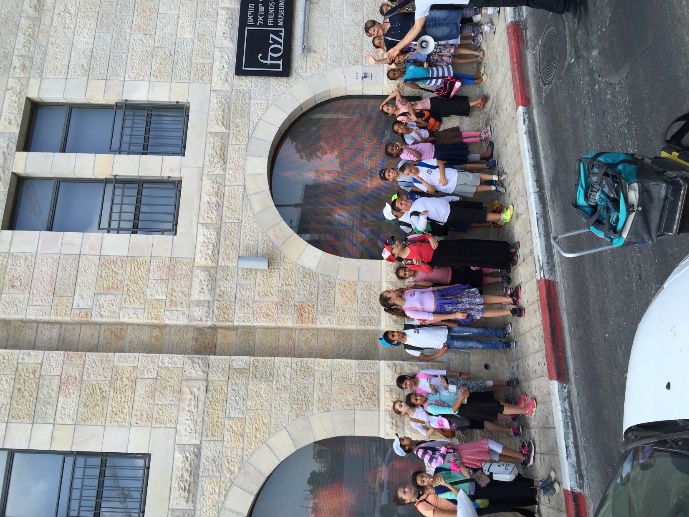 מסרים להוסיף